Samira MATERNELLE
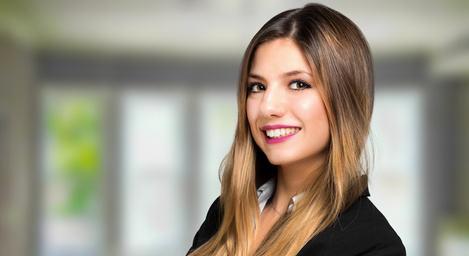 ATSEM Confirmé – 6 ans d’expérience
A propos de moi
Soucieux d’encadrer les enfants entre 2 et 6 ans, j’ai le souci de leur bien-être et de leur épanouissement en assistant le (la) professeur dans sa mission éducative et pédagogique. Conscient de mon rôle important, particulièrement en matière d’hygiène, je sais rester vigilant et à l’écoute grâce mes huit années d’expérience.
Expériences Professionnelles
Contact
01/2020 – Aujourd'hui - Animateur de centre aéré – Paris XV
Organisation des activités ludiques et sportives à destination des enfants entre 6 et 10 ans.
Création d’ateliers thématiques suscitant l’éveil et la curiosité des plus jeunes (activités manuelles : poterie et pâte à modeler)
Accueil des enfants et configuration des groupes
Organisation des activités selon les directives indiquées par l’enseignant(e)
Veiller au respect des conditions d’hygiène et de sécurité 
Accompagnement des enfants aux sanitaires 
Organisation d’ateliers récréatifs et ludiques 
Aide à l’acquisition de l’autonomie des élèves (repas, habillage, cantine)
Nettoyage et entretien de la classe et des locaux d’accueil des enfants

01/2019 – 01/2020 - Remplacement de poste ATSEM – Paris XV
Préparation du volet pédagogique et des ateliers éducatifs en collaboration avec l’enseignant(e)
Accueil des élèves et placement dans la classe et surveillance pendant les temps de pause
Accompagnement des plus petits aux toilettes en aidant au respect des conditions d’hygiène
Identifier les besoins de l’enfant en veillant à son éveil et au développement de ses facultés d’attention
+336 01 02 03 04
votre.nom.prenom@gnail.com
Marseille, France
linkedin.com/votre-profil
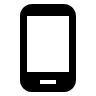 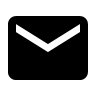 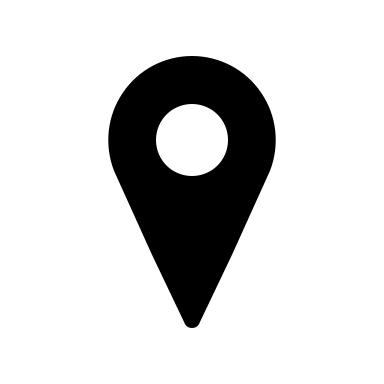 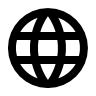 Compétences
L’accompagnement des élèves dans leur apprentissage scolaire au quotidien
L’aide au développement de leur autonomie en leur inculquant l’hygiène
Le travail en équipe et en étroite collaboration avec l’enseignant(e)
Qualités
Pédagogue, patient et organisé
Qualités relationnelles
Sens de l’adaptation et polyvalence dans les tâches
Formation
Titulaire d’un CAP Accompagnement éducatif petite enfance (AEPE) obtenu à X en année Y. Acquisition du sens de l’accueil et de la garde des élèves. 
Titulaire du brevet d’aptitude aux fonctions d’animateur d’accueil collectif des mineurs (BAFA) à X en année Y. Développement des fonctions en animation et organisation d’activités ludiques adaptées à l’âge. 
Concours ATSEM en année Y a X. Encadrement des élèves en collaboration avec l’équipe pédagogique enseignante.
Centres d’intérêt
Voyages (nombreux séjours en Europe, Asie et aux États-Unis)
Astronomie
Course à pied